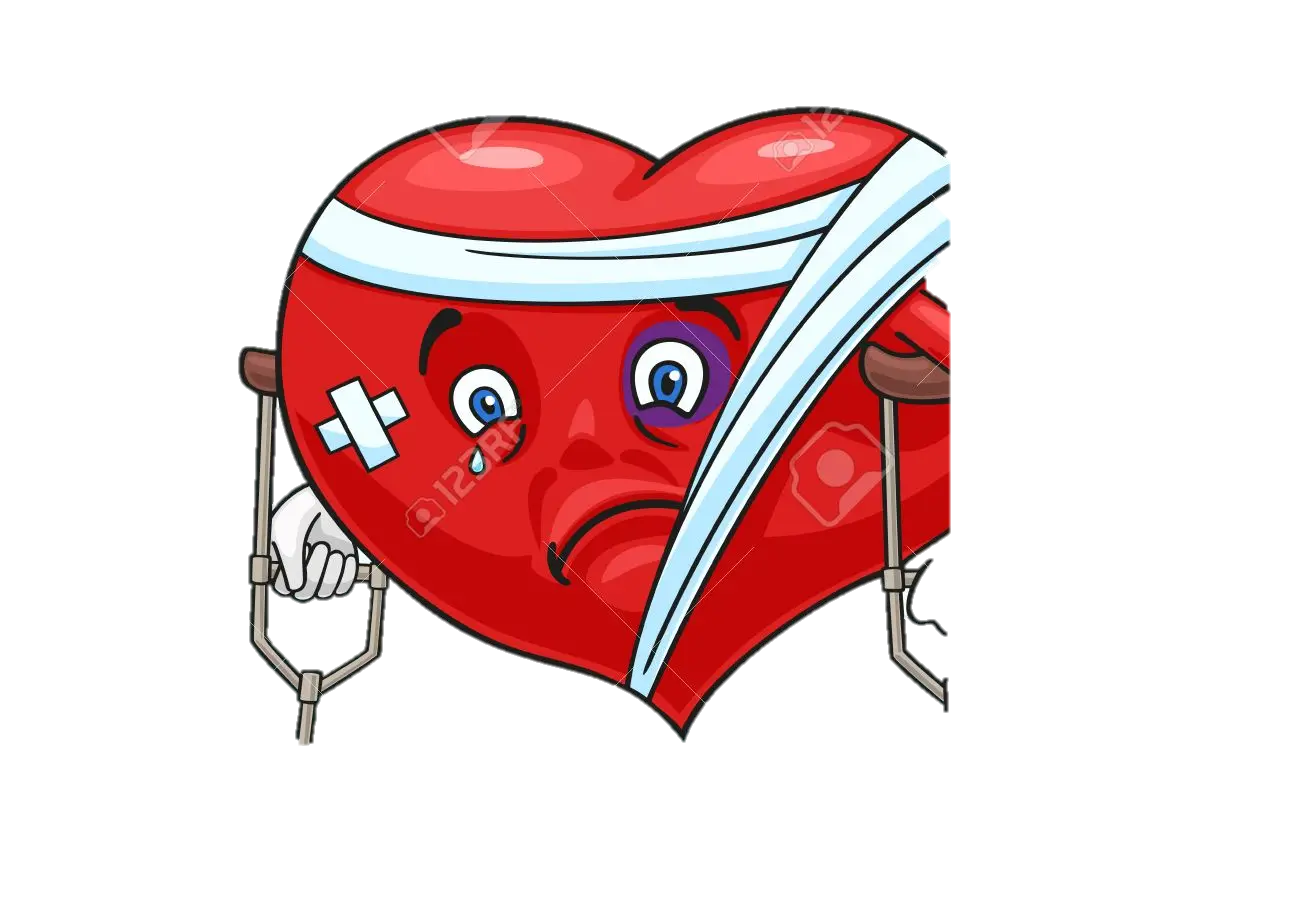 Cardiogenic shock
Noor Alrbeihat
Razan Tayseer.
Definition  of shock
Shock is defined as inadequate tissue perfusion can be caused by various disease that result in decrease oxygenation at the cellular level
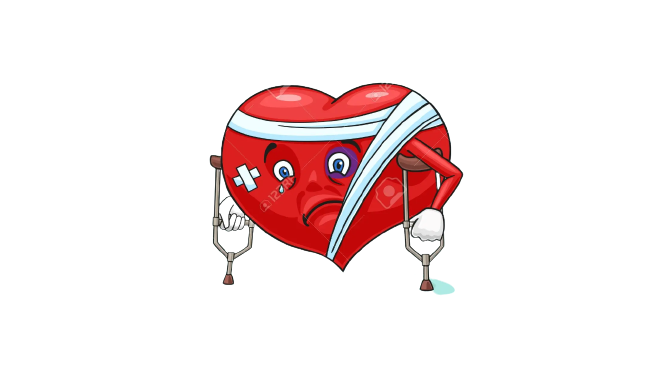 Classification
Hypovolemic shock 
Cardiogenic shock 
Distributive  shock
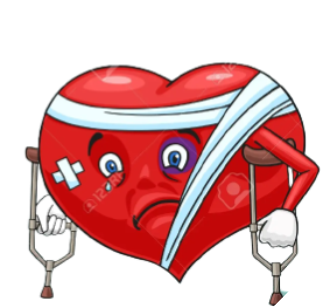 Cardiogenic shock
Cardiogenic shock is a life-threatening condition in which your heart suddenly can't pump enough blood to meet your body's needs. The condition is most often caused by a severe heart attack, but not everyone who has a heart attack has cardiogenic shock.
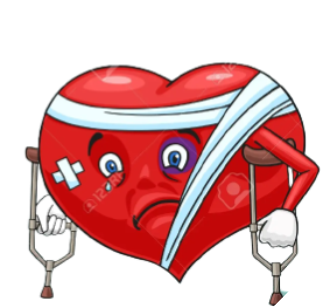 Risk factor
Old age 
Have history of heart failure or heart attack 
Existing heart disease 
Have diabetes or high blood pressure 
Have a blockages (coronary artery disease ) in 
several of the heart’s main arteries
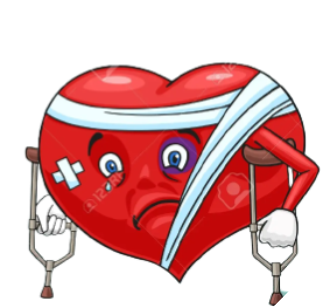 Causes
• Myocardial ischemia: Compensatory mechanisms may initially stabilize the patient but later on would cause deterioration with the rising demands of oxygen of the already compromised myocardium. 
 Myocardial infarction(MI): Regardless of the underlying cause, left ventricular dysfunction sets in motion a series of compensatory mechanisms that attempt to                            increase cardiac output, but later on leads to                 deterioration.
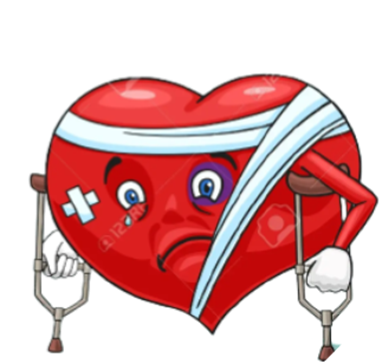 Other possible causes of cardiogenic shock include: > Inflammation of the heart muscle (myocarditis) » Infection of the heart valves (endocarditis) » Weakened heart from any cause. Drug overdoses or poisoning with substances that can affect your heart's pumping ability.
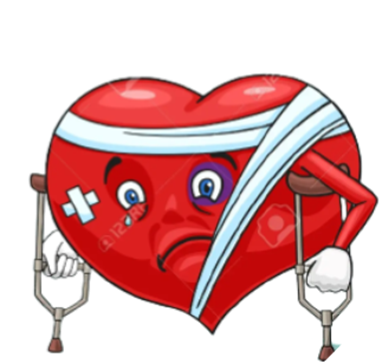 Classification
Coronary: Coronary cardiogenic shock is more common than non-coronary cardiogenic shock and is seen most often in patients with acute myocardial infarction. occurs when the significant amount of the left ventricular myocardium has been damaged.  

 Non-coronary: Non-coronary cardiogenic shock is related to conditions that stress well as the myocardium as conditions    that result in an ineffective myocardial function.
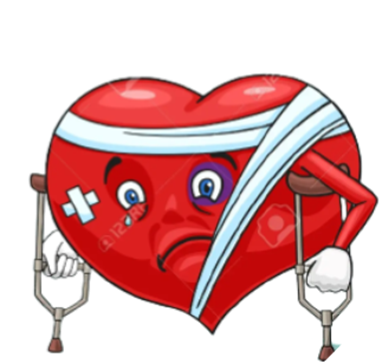 Pathophysiology
Decreased contractility
Myocardial ischemia
Decreased CO
Decreased BP
Metabolic acidosis
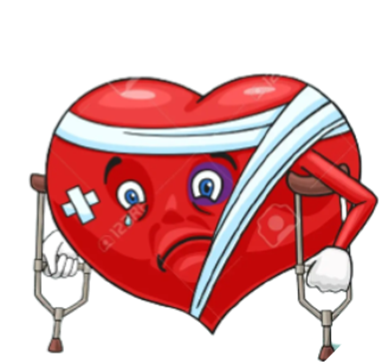 Tissue perfusion
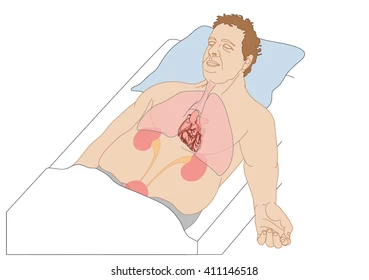 confusion,lethargy
Dyspnea
Tachypnea(air hunger)
Crackles
Tachycardia
JVD
3rd ,4thsounds
Sys murmur
Oliguria<30m/hour
Acute renal failure
Pale,cold,clammy skin
Delayed capillary refill
Weak pulse 
 hypotension(sys BP<90mmhg for 30m)
Diagnosis
ECG : ST segment elevation suggesting acute MI / arrhythmias / LBBB/Q waves
Echocardiogram: can diagnose a variety of mechanical complications of MI, valve disease, estimate EF, pericardial perfusion,etc
Hemodynamic monitoring with a Swan-Ganz catheter may be indicated: PCWP, pulmonary artery pressure,cardiac output, cardiac index, SVR 
CBC, LFT, KFT, Cardiac enzymes, ABGs, Cx-ray
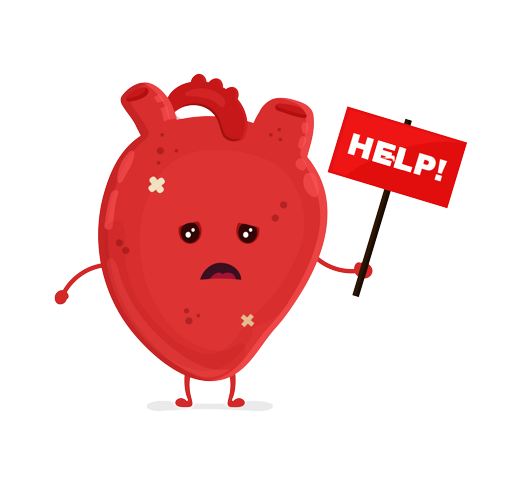 Management :
Supplemental oxygen.
Pain relief: Morphine.
Fluid resuscitation to correct hypovolemia and hypotension, unless pulmonary edema is present.
continuous ECG monitoring.
 Vasopressors for hypotension which is unresponsive 
       to fluids: Norepinephrine and dopamine are considered 
         first-line drugs.
 inotropic: Dobutamin.
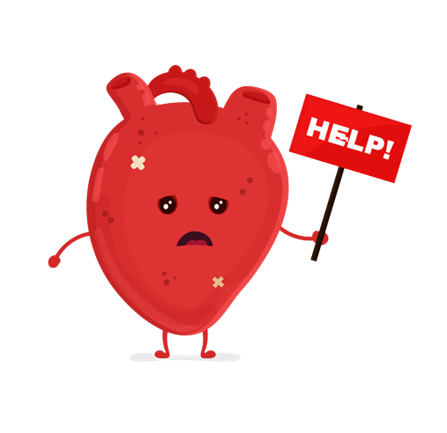 Cont….
Antiarrhythmic drugs: Amiodarone, Procainamide, Lidocaine
 Thrombolytic Therapy: If the cause is likely an acute MI Aspirin and heparin should be given immediately.
Intra-aortic Balloon Pump
 PCI (coronary angioplasty)
 CABG(coronary artery bypass graft)
 surgical valve repair or replacement
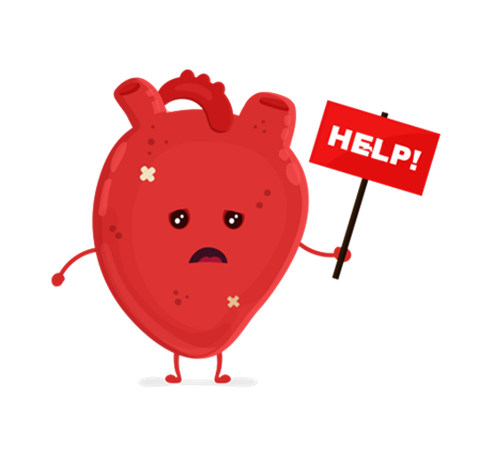 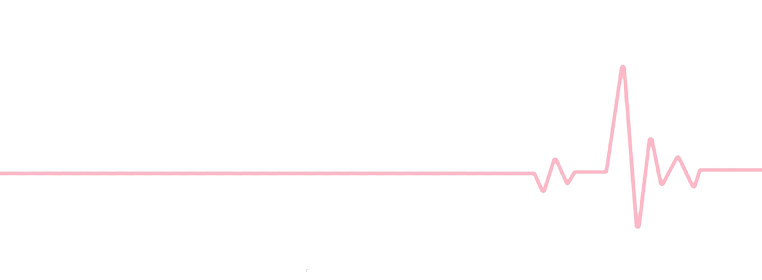 Thank You.